PREPARED BY UNM-Taos multimedia services
UNM-Taos Directory
2018
Overview
The 2 directories
Using the 2 directories
Updating the 2 directories
2 Directories
DirecTory.unm.edu
Taos.unm.edu/directory
Using the 2 Directories
DirecTory.unm.edu
Taos.unm.edu/directory
Updating Directory.unm.edu
dssmain.unm.edu
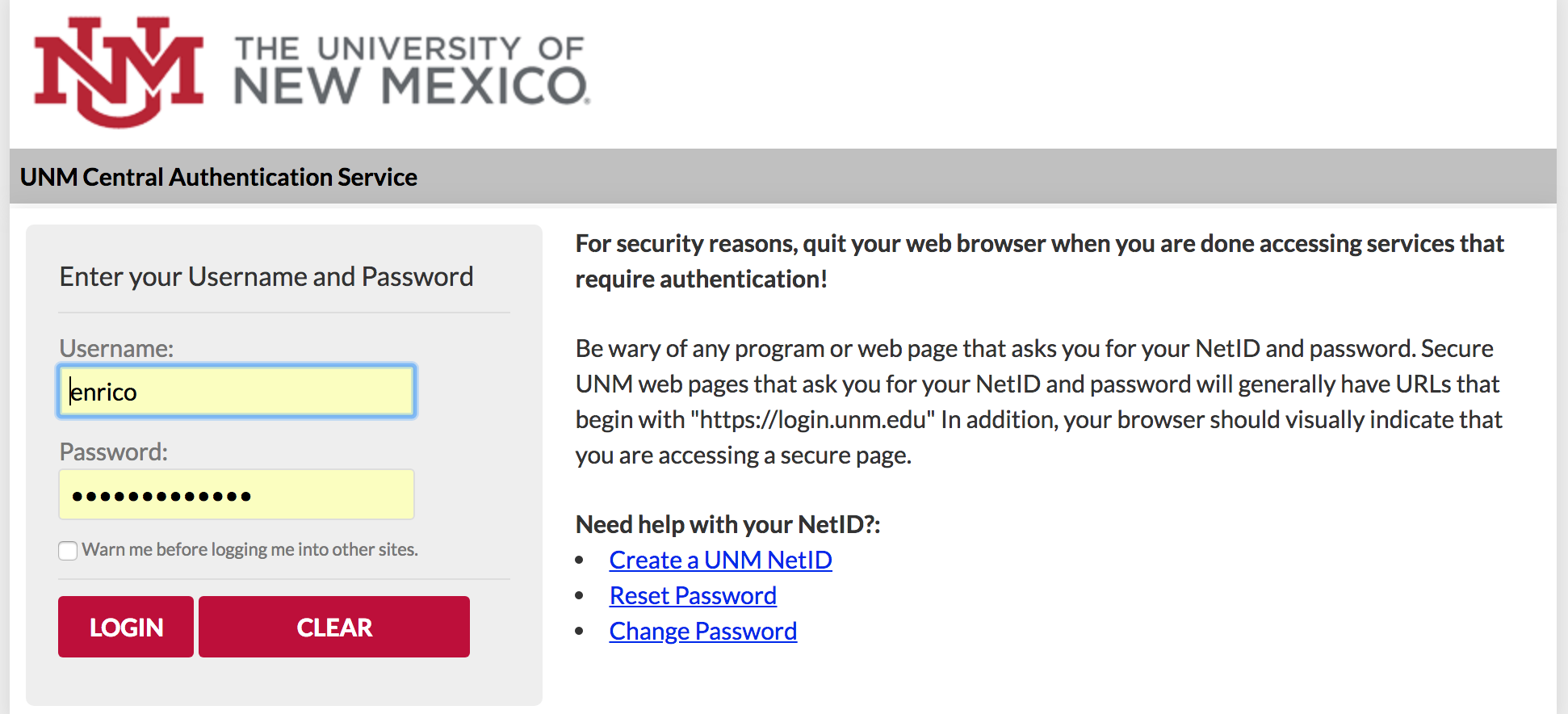 Demographic Self Service
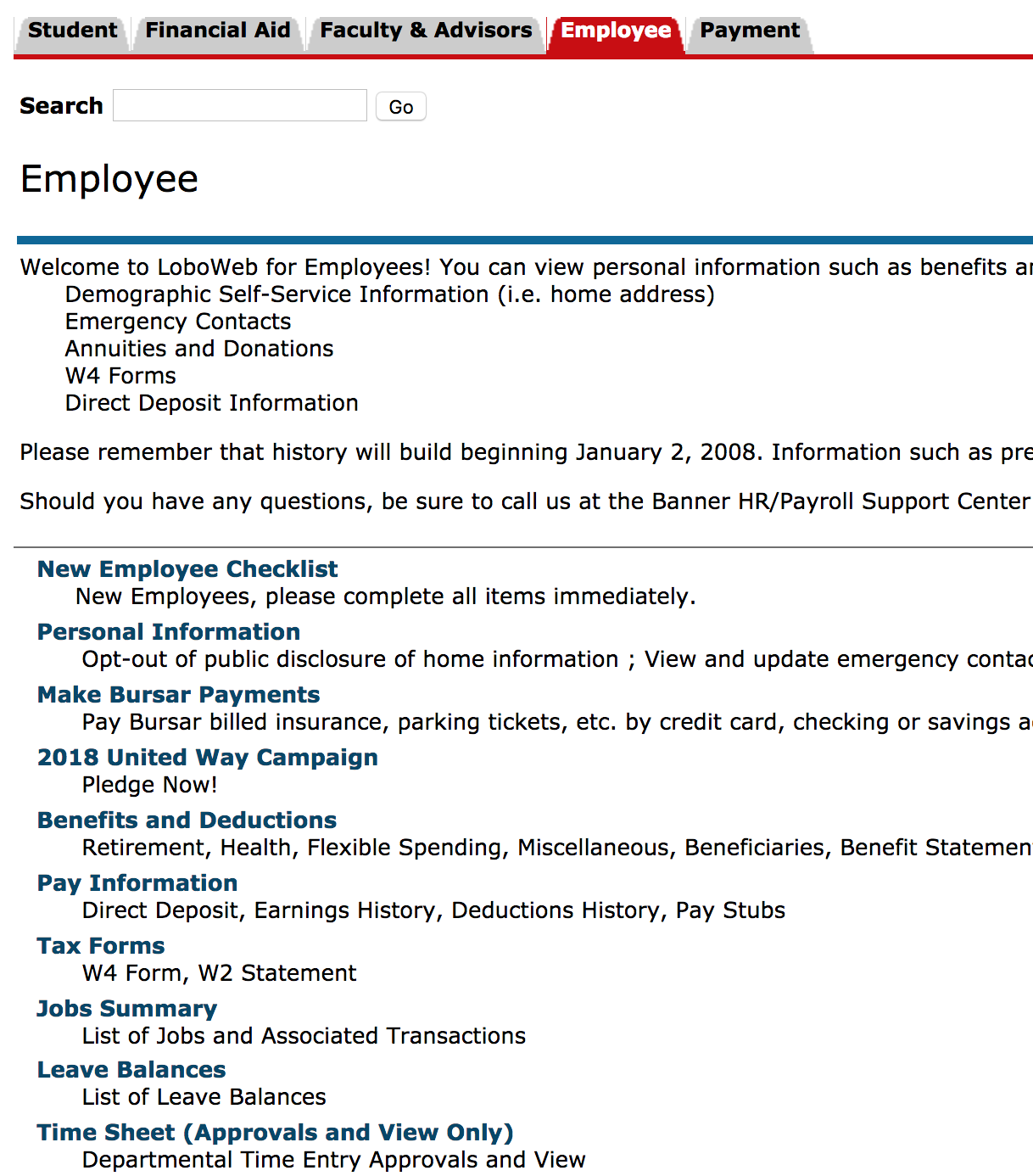 Updating Directory.unm.edu
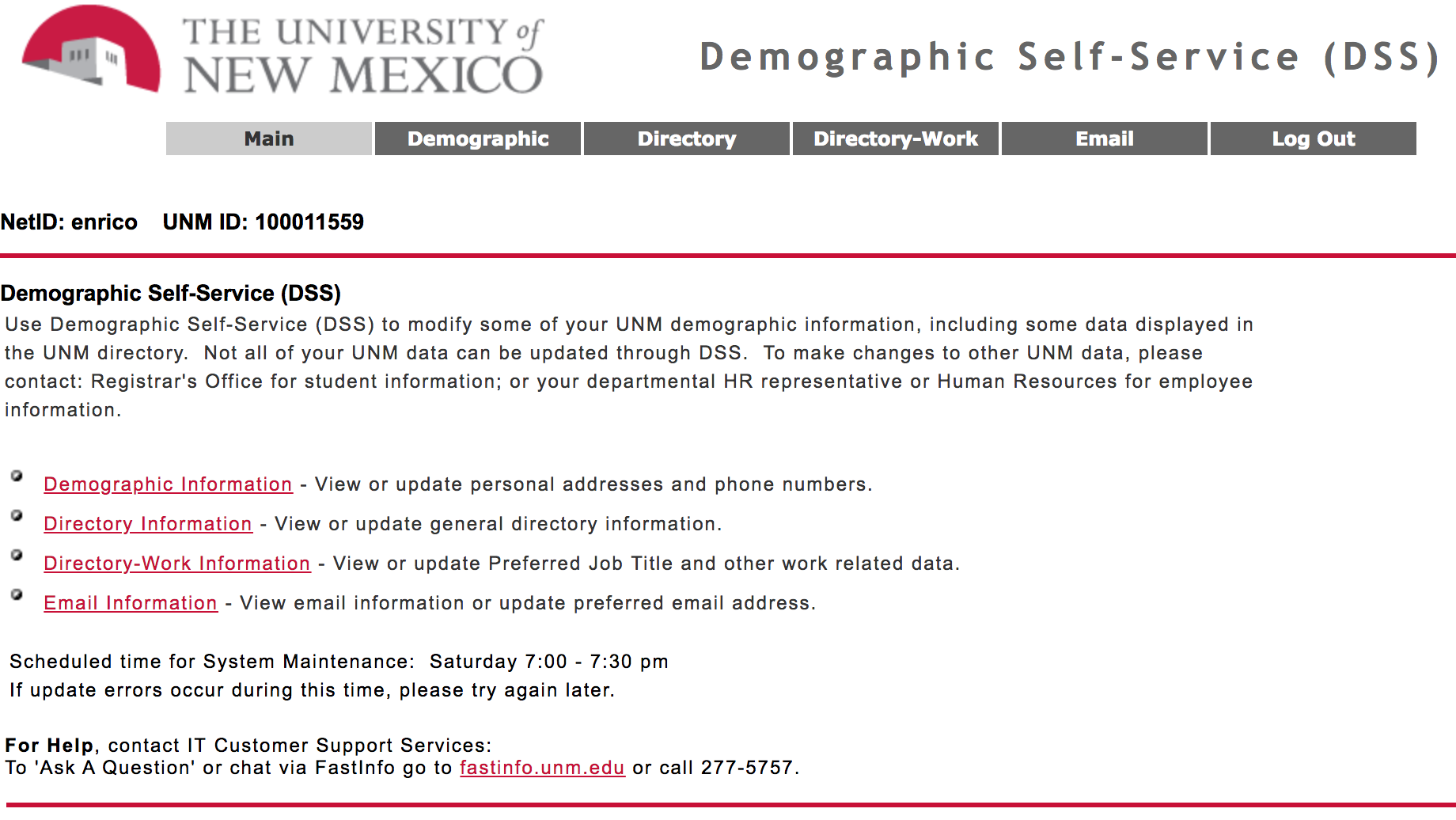 Demographic Self Service
Updating Directory.unm.edu
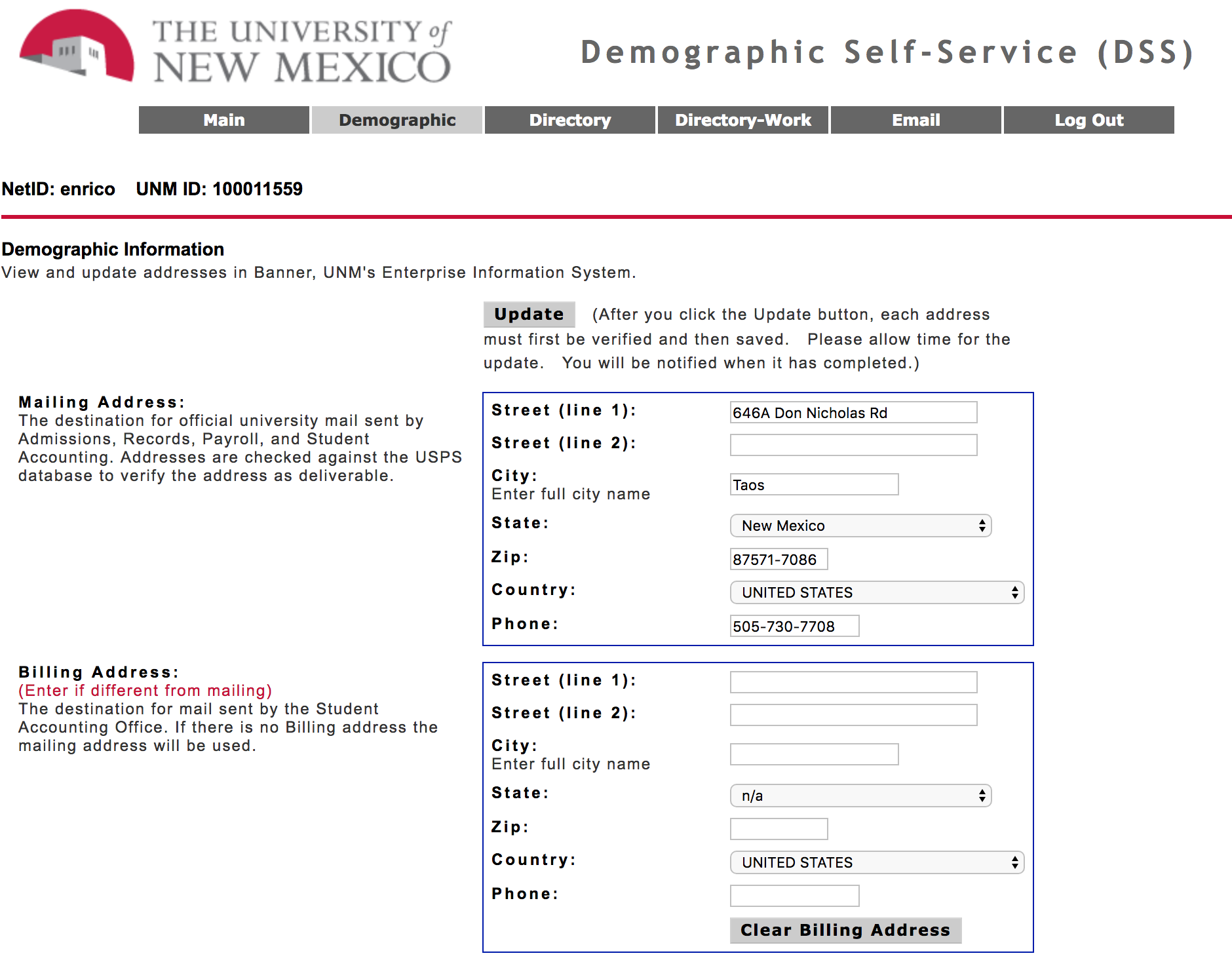 Demographic Self Service
Updating Directory.unm.edu
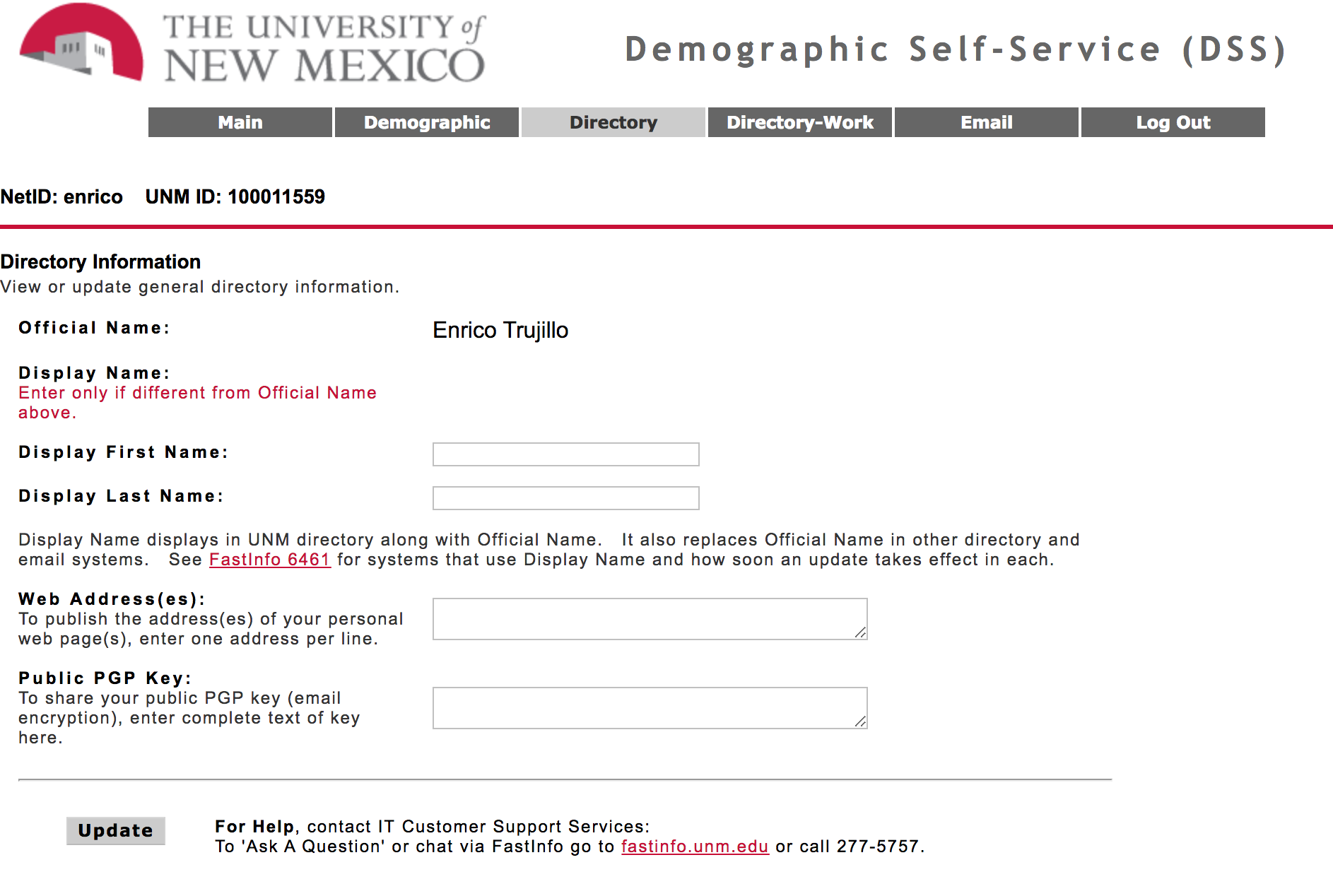 Demographic Self Service
Updating Directory.unm.edu
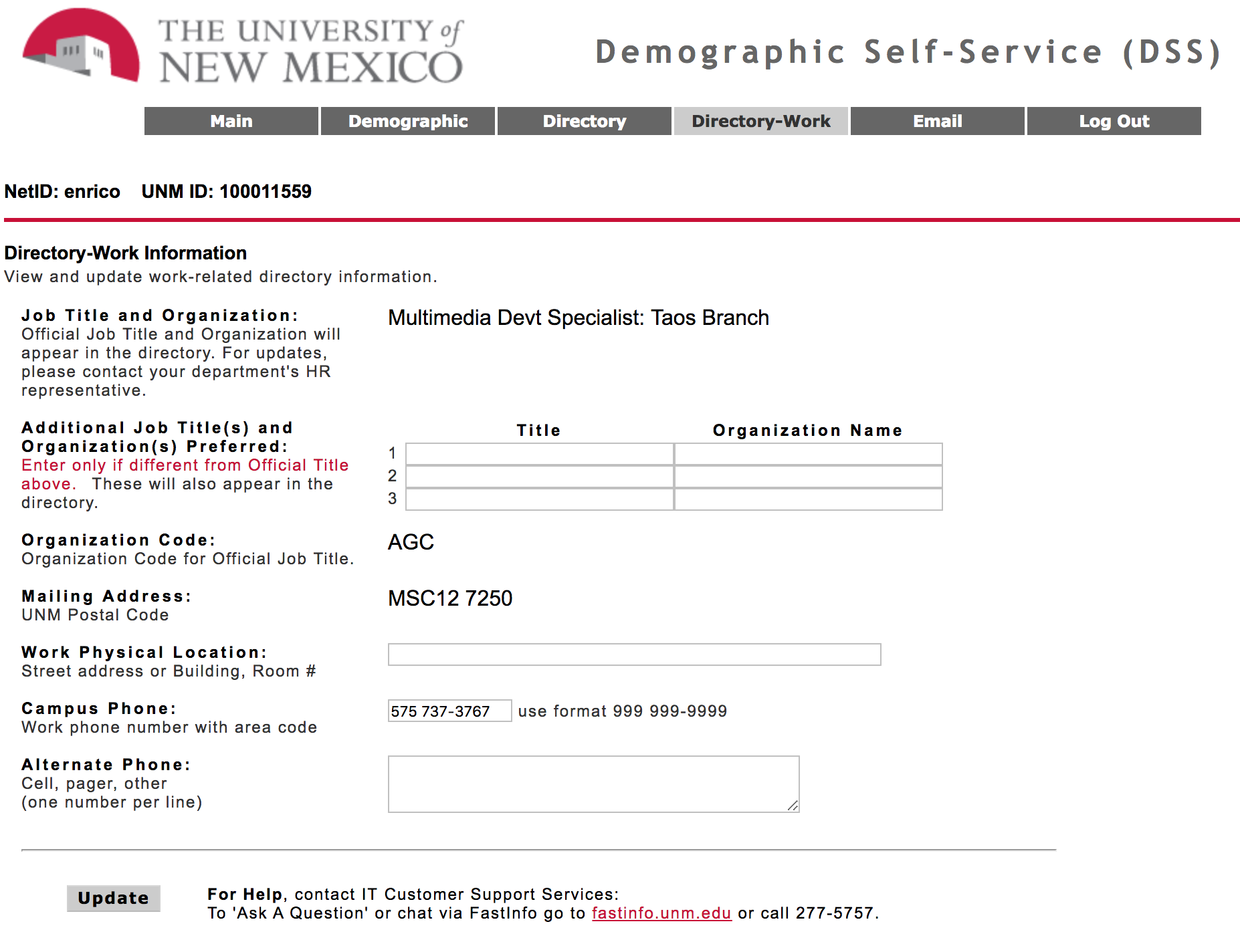 Demographic Self Service
Updating Directory.unm.edu
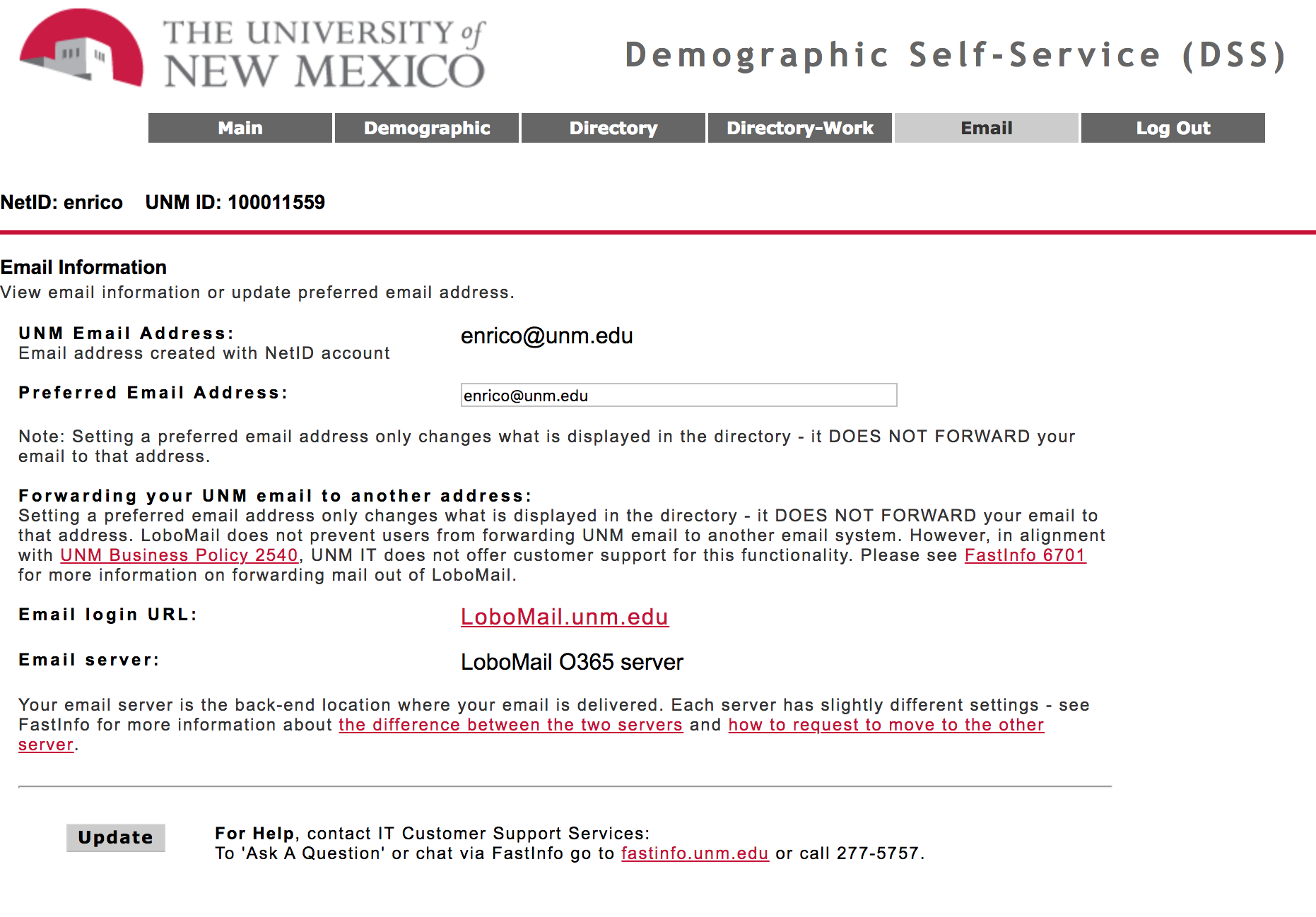 Demographic Self Service
Updating Taos Directory